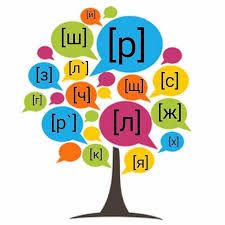 ЛОГОПЕДІЯ
Тема:
«Спеціальна освіта в Україні та модернізація освітньої галузі»
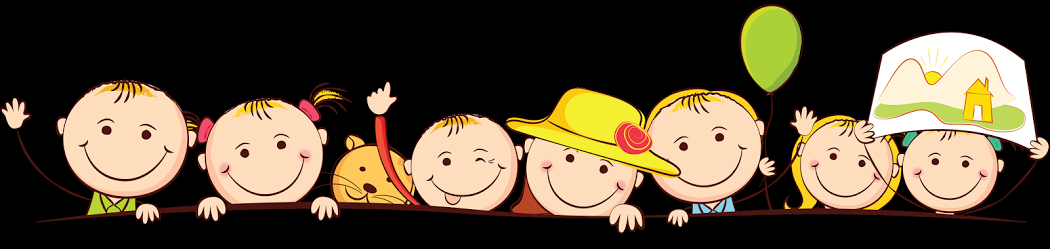 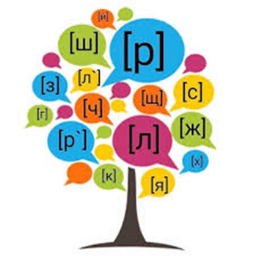 Спеціальна освіта в Україні
Система спеціальної освіти в Україні має вертикально‐горизонтальну структуру. 
Вертикальна структура базується на вікових особливостях учнів і рівнях загальноосвітніх програм.
Горизонтальна структура враховує психофізичний розвиток дитини, особливості її пізнавальної діяльності та характер порушення.
Вертикальна структура визначається віковими періодами:  
раннього дитинства (від 0 до 3 років);
дошкільний період (з 3 до 6‐7 років);
період шкільного та професійного навчання (з 6‐7 до 16‐21 років).
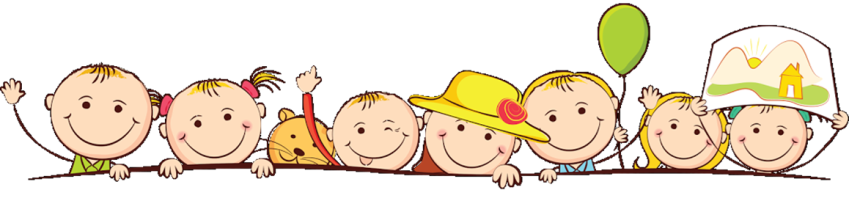 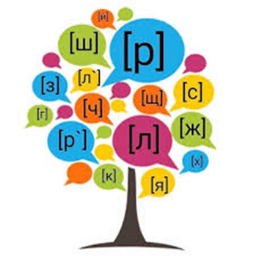 Спеціальна освіта в Україні
Для дітей дошкільного віку з особливостями психофізичного розвитку функціонують:

спеціальні дитячі дошкільні заклади,
дитячі навчальні заклади компенсуючого типу,
спеціальні групи при дошкільних навчальних закладах комбінованого типу,
дошкільні групи при спеціальних школах,
реабілітаційні центри.
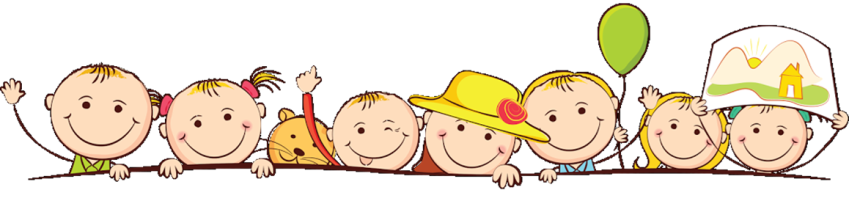 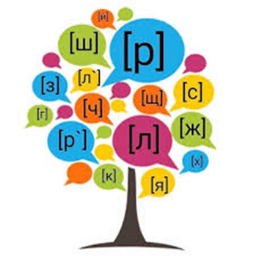 Спеціальна освіта в Україні
Основними державними навчальними закладами для дітей з особливостями психофізичного розвитку шкільного віку є:
спеціальні загальноосвітні школи‐інтернати,
навчально‐реабілітаційні центри та спеціальні класи в загальноосвітніх навчальних закладах масового типу.
Спеціальні навчальні заклади для дітей з особливостями психофізичного розвитку реалізують програми початкової, основної та середньої (повної) загальної освіти, складені на основі Державного стандарту спеціальної освіти
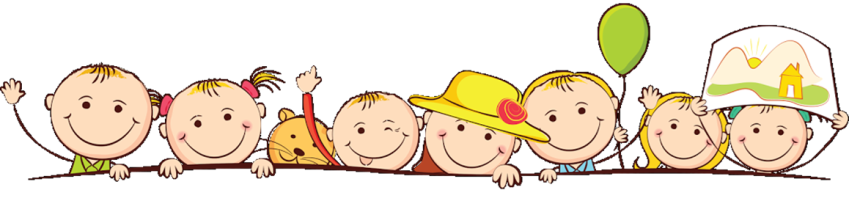 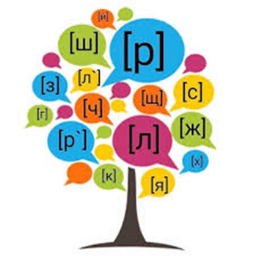 Спеціальна освіта в Україні
Горизонтальна структура спеціальної освіти в Україні представлена 8‐ма типами спеціальних закладів:

для дітей з порушеннями слуху,
слабочуючих,
з порушеннями зору,
слабозорих,
з тяжкими порушеннями мовлення,
з порушеннями опорно‐рухового апарату,
для розумово відсталих,
із затримкою психічного розвитку.
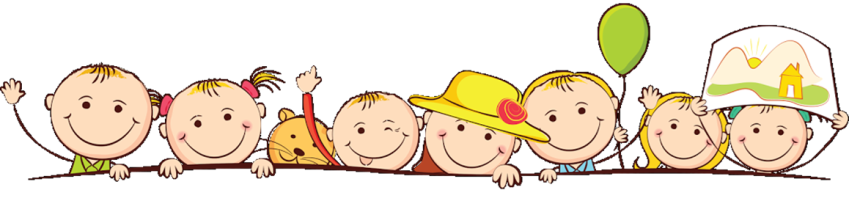 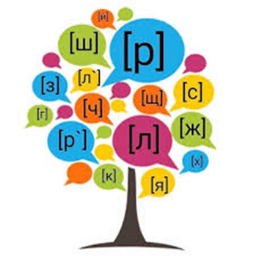 Недоліки сучасної системи спеціальної освіти
уніфікованість;
ізольованість дітей з психофізичними порушеннями;
соціальна інфантильність учнів;
обмеженість розвитку життєвих компетенцій; 
недостатня соціально‐практична спрямованість навчального процесу;
недостатня індивідуалізованість та особистісна зорієнтованість навчально‐виховного процесу;
низька ефективність корекційно‐розвивальних занять;
відсутність ліцензійованого психолого‐педагогічного інструментарію для діагностики порушень;
недостатнє науково‐методичне та навчальне забезпечення освітнього процесу дітей з важкими патологіями, атиповими порушеннями, які потребують додаткових освітніх та корекційно‐реабілітаційних послуг.
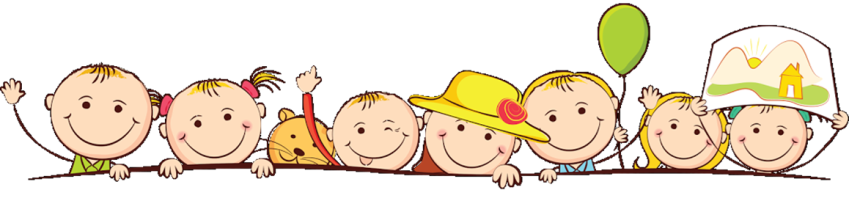 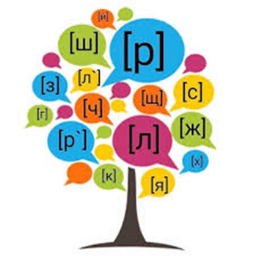 Особливості впровадження інклюзивного навчання в Україні
Інтегрування дітей з порушеннями психофізичного розвитку до загальноосвітнього простору України, як один з напрямів гуманізації всієї системи освіти, відповідає пріоритетам державної політики.

На зміну «державоцентриській» освітній системі, де головна мета визначалася як формування особистості за певними еталонами й підпорядкування власних інтересів державним з жорсткою регламентацією навчального процесу, має йти «дитиноцентриська» система освіти, в якій домінує орієнтація на інтереси дитини, на задоволення її потреб.
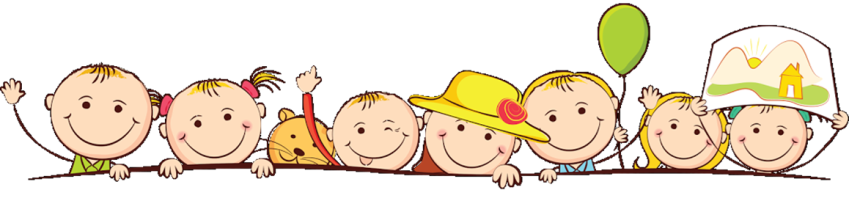 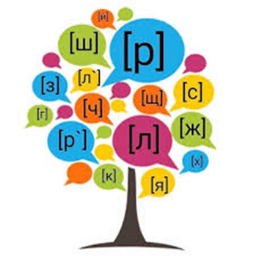 Особливості впровадження інклюзивного навчання в Україні
Важлива умова формування цієї системи:
забезпечення можливості вибору освітньої установи та навчальної програми відповідно до індивідуальних особливостей дитини;
здійснення стимулювання досягнень дітей у різних сферах діяльності;
забезпечення соціально‐педагогічного захисту дітей.

Реорганізація й оновлення національної системи педагогічної освіти на основі принципів демократизації, гуманізації та модернізації, визнання права кожної дитини на одержання освіти, адекватної її пізнавальним можливостям і вимогам часу є дороговказом до пошуку оптимальних шляхів її реформування, соціалізації дітей з порушеннями психофізичного розвитку, їх інтегрування  у суспільство.
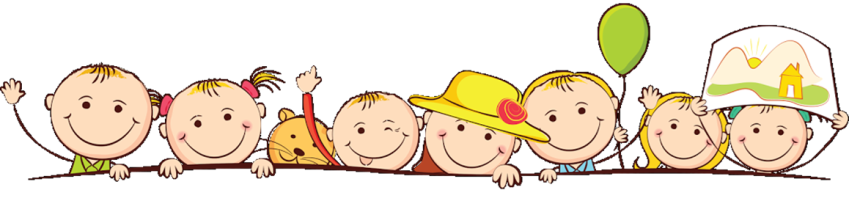 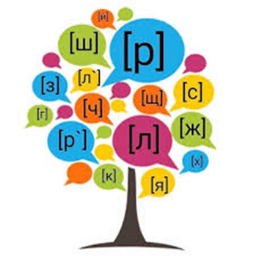 Особливості впровадження інклюзивного навчання в Україні
Реалізація ідеї інклюзії не означає згортання існуючої диференційованої системи спеціальної освіти.

Ефективне інтегрування можливе лише в умовах постійного удосконалення систем загальної та спеціальної освіти, ліквідації наявних кордонів між ними.
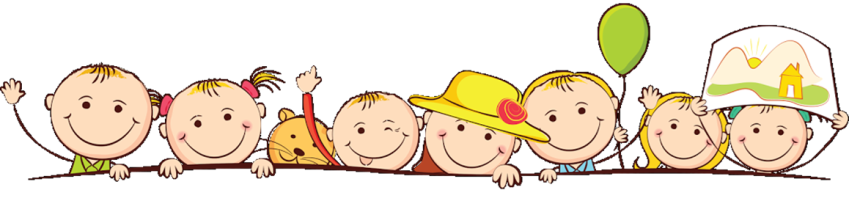 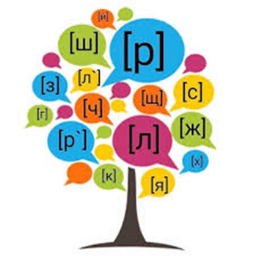 Особливості впровадження інклюзивного навчання в Україні
Державна політика має базуватися на оптимізації процесу інтегрування учнів з особливими потребами у загальноосвітній простір та враховувати науково‐методичні підходи впровадження інклюзивної освіти:
інклюзивна освіта потребує розроблення відповідної нормативно‐ правової бази, що закріплює правові засади здобуття освіти в різних формах особами з порушеннями психофізичного розвитку;
інклюзивне навчання дітей з порушеннями психофізичного розвитку має відбуватися за участі різнопрофільних фахівців й за умови вчасно проведеної корекційно‐розвивальної роботи;
ефективність інклюзивного навчання освіти суттєво підвищиться за умови своєчасної й кваліфікованої діагностики та оцінювання розвитку дитини, а також при наданні консультативно‐ інформаційної підтримки педагогам і адміністрації загальноосвітнього закладу, в якому вона навчається, та її батькам;
в умовах інклюзивної освіти вкрай значущим є застосування мультидисциплінарного підходу при організації психолого‐педагогічного супроводу учнів, залучення місцевої громади до вирішення питань інтегрування такої дитини у соціокультурний простір;
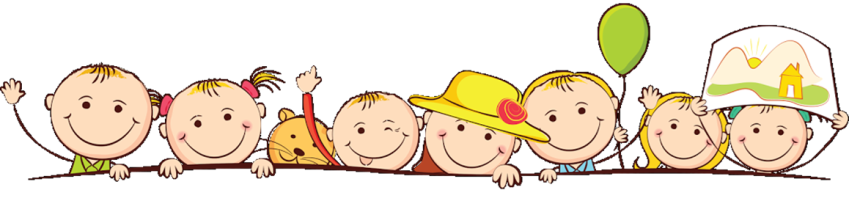 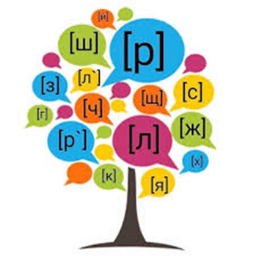 Особливості впровадження інклюзивного навчання в Україні
Необхідними є
розробка й подальше удосконалення навчально‐методичного забезпечення (індивідуальних навчальних планів, спеціальних програм, підручників і дидактичних засобів, враховуючи вимоги особистісно‐діяльнісного підходу в освіті дітей з порушеннями психофізичного розвитку;
ефективне інклюзивне навчання можливе лише за умови спеціальної підготовки і перепідготовки педагогічних кадрів.
Метою такої підготовки є оволодіння педагогами загальноосвітніх шкіл (дошкільних закладів) основними методами диференційованого навчання, сучасними методиками оцінювання навчальних досягнень та розвитку дітей тощо;  широке запровадження інклюзивного навчання дітей з порушеннями  психофізичного розвитку передбачає залучення батьків до навчально‐виховного процесу на партнерських засадах, співпрацю з громадою та підтримку ініціатив громадських і батьківських організацій.
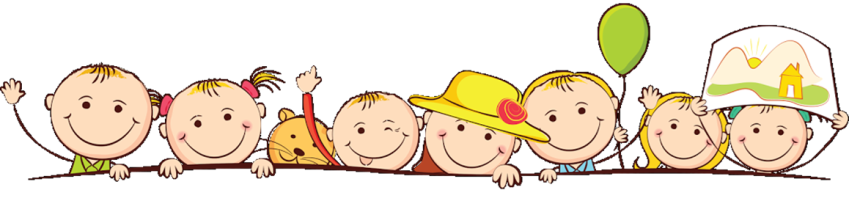 Дякую за увагу!
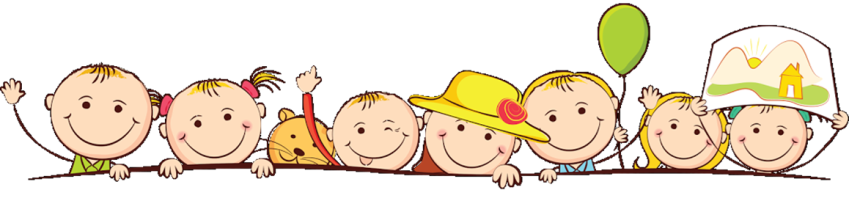